Ana Maria Matute
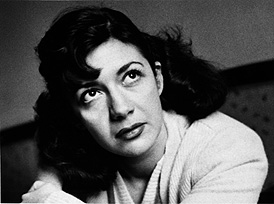 La niña que hizo caer un mito
Su vida
Nació el 26 de julio de 1926 en  
    Barcelona; murió en Barcelona, el 25 de junio de 2014
 Padre catalán y madre 
    castellana;
 Es la segunda de 
    5 hermanos.
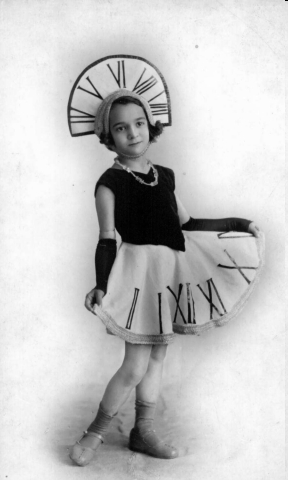 Con cuatro años le fascinaba dibujar.
A los cinco años escribió su primer relato ilustrado por ella misma.
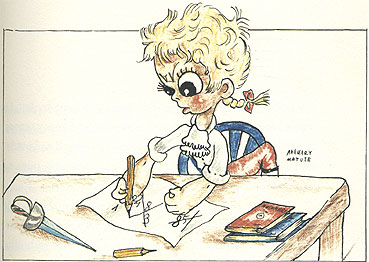 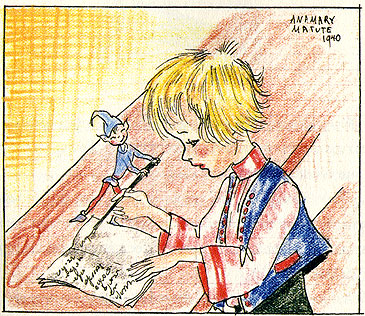 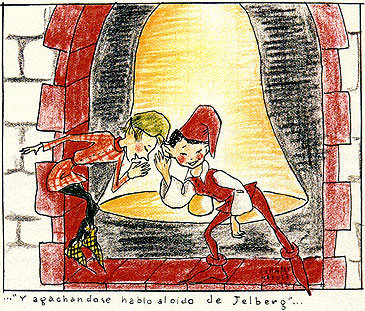 A los ocho, su familia la lleva a vivir con sus abuelos en Mansilla de la Sierra (Logroño), un pueblo pequeño en las montañas. Matute dice que la gente de aquel pueblo la influenció profundamente.
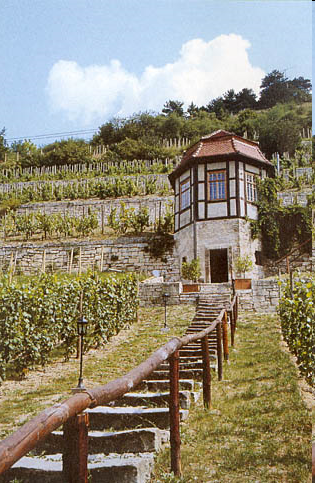 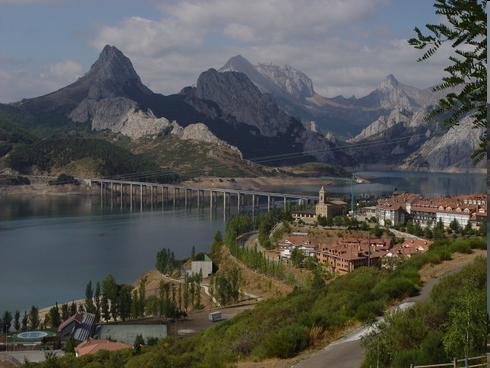 Mientras vivió en
 Castilla y León asistía 
 a un colegio religioso 
 de Madrid. 


                                              
                                               
                                                 Tras terminar el                         
                                           bachillerato, estudió 
                                           música y pintura.
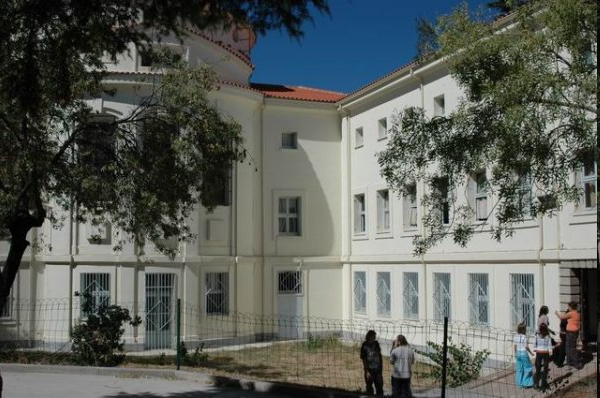 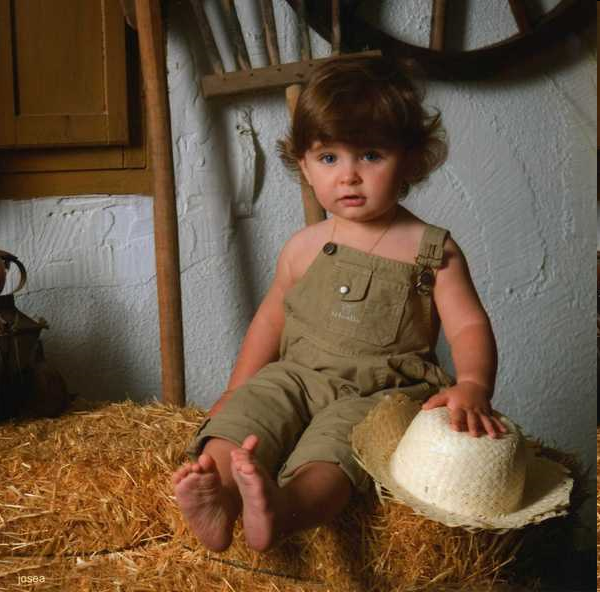 En 17 de noviembre 
      de 1952, Matute 
      se casa con 
      el escritor Ramon 
       Eugenio de 
       Goicoechea. 

    En 1954 nace su hijo Juan Pablo.
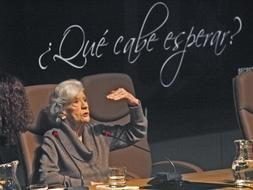 Fue profesora de las  
                                      Universidades de Norman
                                      (Oklahoma), de Bloomington
                                      (Indiana) y de Virginia.

   

         En 1996 fue elegida académica de la
    Real Academia Española de la Lengua 
    donde ocupó el asiento K.
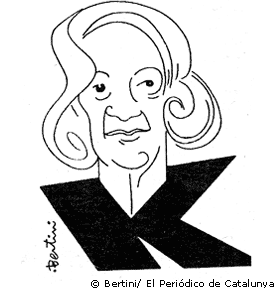 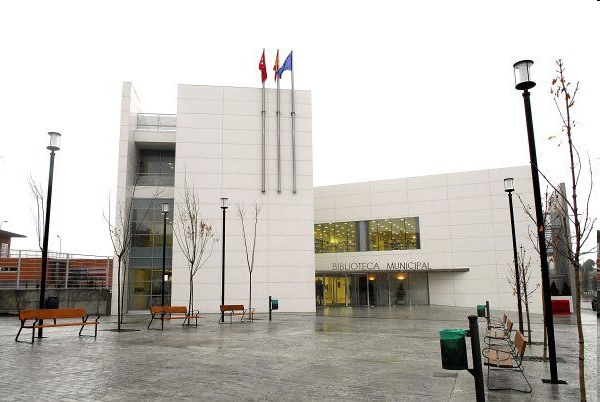 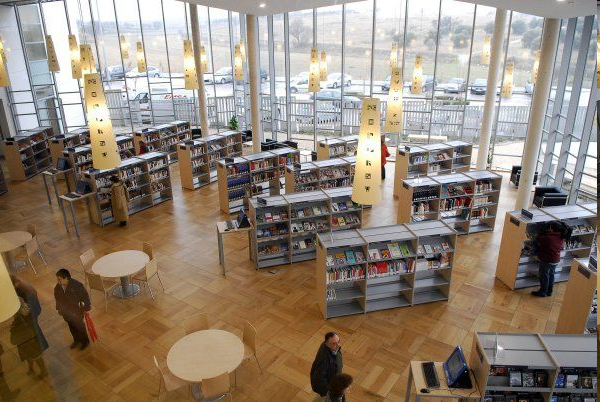 Matute fue también 
   miembro honorario 
   de la Hispanic Society 
   of America y de la
   American Association of Teachers of Spanish and Portuguese. La  universidad de Boston tiene en su biblioteca un fondo llamado Ana María Matute Collection. Sus libros han sido traducidos a 23 idiomas.
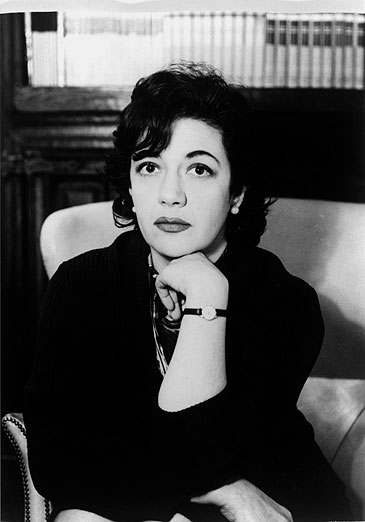 Aunque su cuerpo es viejo, 
su corazón todavía es joven.
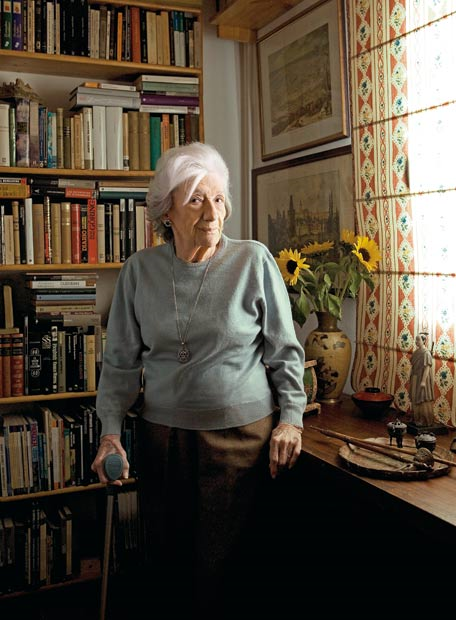 "El sufrimiento me ha marcado la cara, pero también la risa me ha dejado arrugas".
´´ Nadie es feliz del todo, los niños tampoco lo son, hay unos dramas tremendos a los seis, siete años, diez. Hay infancias de una pobreza tremenda y mucha alegría, y niños muy cuidados y tristes. Pero lo que es una injusticia terrible es que los niños tengan que trabajar, peor aún el abuso; y eso ha ocurrido siempre, aunque antes no se sabía. Ese abuso del débil por el fuerte, sexual, social, laboral, es lo que más me impulsa a escribir. Y luego la falta de comunicación, la falta de interés por comprender al otro, que cada vez se agudiza más. Y el odio entre hermanos,  que está en todos mis libros, que no sé si vendrá de la guerra civil. Creo que la revelación mayor fueron esos veranos en la finca de mi madre en Mansilla y el contacto con estos niños, y luego el choque brutal de la guerra. ´´
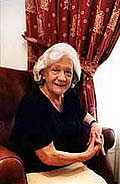 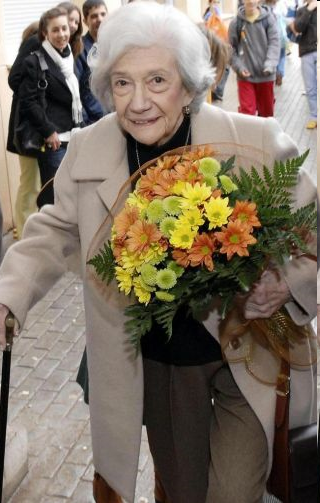 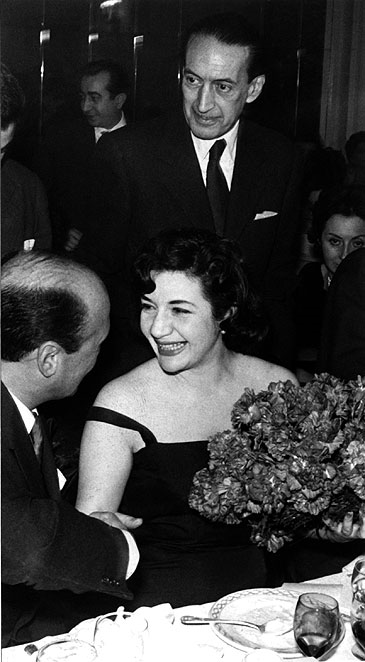 Premios y Reconocimientos
Mención especial en el Premio Nadal, 1947 con Los Abel.
Premio Café Gijón, 1952 con Fiesta al Noroeste.
Premio Planeta de Novela ,1954 con Pequeño Teatro.
Premio de la Crítica, 1958 con Los hijos muertos.
Premio Nacional de Literatura, 1959 con Los hijos muertos.
Premio de la Crítica de Narrativa Castellana ,1959.
Premio Nacional de Narrativa de España ,1959.
Premio Nadal de Novela, 1959 con Primera Memoria.
Premio Fastenrath de la Real Academia Española, 1962 y Premio Nadal con Los soldados lloran de noche.
Premio Lazarillo de literatura infantil, 1965 por El polizón de Ulises.
Premio Nacional de Literatura Infantil y Juvenil, 1984 con Sólo un pie descalzo.
Premio Ciudad de Barcelona,1996 por El verdadero final de la bella durmiente
Premio Terenci Moix, 2006.
Premio Nacional de las Letras Españolas ,2007 al conjunto de su trabajo literario.
El Premio Quijote de las Letras Españolas, 2008 en reconocimiento a la trayectoria literaria del autor.
Premio Cervantes, noviembre 2010 (entregado en 2011)
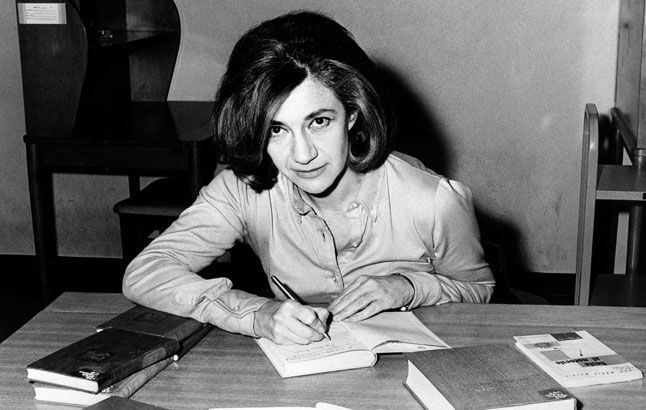 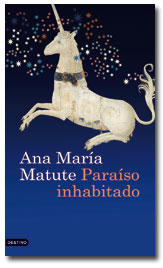 ’’Si me dieran el Cervantes,             daría unos botes tremendos"
"          La escritora Ana María Matute rompe ocho años de silencio literario con una nueva novela, Paraíso inhabitado. La obra, que comienza con la frase "nací cuando mis padres ya no se querían", narra la infancia agridulce de una niña rebelde y fantasiosa, Adriana, que lucha contra las imposiciones de una familia y una época hasta que encuentra su propio paraíso. Aunque la historia está narrada cuando la niña es adulta, el punto de vista es el de su infancia, pues como afirma la narradora, «tal vez la infancia es más 
    larga que la vida»
"Esta es la única novela en la que hay 
      referentes autobiográficos"
ANA MARÍA MATUTE: NOVELAS
Los Abel (1948)
Fiesta al noroeste (1952)
Pequeño teatro (1954)
En esta tierra (1958).
Los hijos muertos (1959).
Primera memoria (1959).
Algunos muchachos (1964).
Los soldados lloran de noche (1963).
La trampa (1970).
La torre vigía (1971)
El río (1973).
Luciérnagas (1993)
Olvidado rey Gudú (1996)
Aranmanoth (2000)
Paraíso inhabitado (2008)
TEMAS  NOVELESCOS
El tema de la Guerra Civil

El retrato de una sociedad dominada por el materialismo

El interés propio
SUBTEMAS
La soledad del hombre o la incomunicación entre las almas
La mezcla de odio y amor en las relaciones entre hermanos, amantes o amigos.
La necesidad de huir y evadirse de la vida vulgar y corriente
CARACTERÍSTICAS DE LA NOVELA
La decepción
El pesimismo
El sentimiento de injusticia
Los finales trágicos y desgraciados
“Yo siempre escribo de lo que protesto, pero no doy  soluciones… un escritor explica y expone lo que le molesta, pero no da soluciones, eso no le corresponde a él”
CUENTOS
La pequeña vida (Madrid : La Novela del Sábado, 1953) 
Los niños tontos (Madrid : Arión, 1956) 
El tiempo (Barcelona : Mateu, 1957) 
El país de la pizarra (Barcelona : Molino Carville, 1957)
Paulina, el mundo y las estrellas (Barcelona : Garbo, 1960)
El saltamontes verde y el aprendiz (1960)
A la mitad del camino (Barcelona : Rocas, 1961) 
Libro de juegos para los niños de los otros (Barcelona : Lumen, 1961)
Historias de artámila  (Barcelona : Destino, 1961) Caballito loco (Barcelona : Lumen, 1962 )
El arrepentido y otras narraciones (Barcelona : Juventud, 1967)
Tres y un sueño (1961)
Caballito loco y carnavalito (1962)
El río (1963)
El polizón de Ulises (1965)
El aprendiz (1972)
Solo un pie descalzo (1983)
La virgen de Antioquía y otros relatos (1990)
De ninguna parte y otros relatos (Madrid : Fundación de los Ferrocarriles Españoles, 1993)
La oveja negra (Barcelona : Destino, 1994)
El verdadero final de la Bella Durmiente (Barcelona : Lumen, 1995)
El árbol de oro y otros relatos (1995)
Casa de juegos prohibidos (Madrid : Espasa Calpe, 1997)
Cuaderno para cuentas (1996)
Los de la tienda ; el maestro (1998)
Todos mis cuentos (Barcelona : Lumen, 2000)
Cuentos de infancia (Barcelona : Martínez Roca, 2002)
Los cuentos vagabundos y otros de España (Paris : Le Livre de Poche, 2002)
CUENTOS DE ANA MARIA MATUTE
“EN LA LITERATURA INFANTIL DE ANA MARÍA EL NIÑO TRIUNFA, ES UNA FUERZA TRANSFORMADORA DEL UNIVERSO QUE LE RODEA, FRENTE AL NIÑO DE SUS RELATOS PARA ADULTOS (MUCHO MÁS ABUNDANTE NUMÉRICAMENTE HABLANDO). ESTE ÚLTIMO, ES UN SER DE ESE MISMO UNIVERSO QUE APARECE AHORA CON TINTES SOMBRÍOS Y DONDE EL NIÑO FORMA UN MUNDO INTRINCADO EN EL QUE NUESTRA AUTORA SE SUMERGE DE UN MODO POÉTICO Y CONMOVEDOR” 

MARÍA DEL MAR MENÉNDEZ LORENTE
LOS CUENTOS INFANTILES 

SON OPUESTOS A
 
LOS CUENTOS  PARA ADULTOS
CUENTOS  INFANTILES
CARACTERÍSTICAS
El tono dulce
La ternura
La amistad
El lirismo
El mundo entrañable
Una elegía a la bondad e inocencia de la niñez (Paulina, el mundo, las estrellas)
La pérdida de la ilusiones y los sueños de la infancia ante la cruda realidad (El saltamontes verde, Caballito loco, El polizón de “Ulises”)
CUENTOSPARA  ADULTOS
PROPÓSITO
 DE LA AUTORA
Contar
historias hermosas
Mejorar el mundo
 haciéndolo más hermoso
a través de
a través de
SABIDURÍA
EMOCIÓN
CARACTERÍSTICAS
El mundo rural
La fantasía infantil
Los primeros indicios de la crueldad
El dolor espiritual
Las diferencias de clase
El descubrimiento de la muerte
El verdadero final de la Bella Durmiente
Argumento: Historia de la Bella Durmiente tras su matrimonio con el príncipe Azul.
Personajes principales: Bella, Azul, el rey Risco, reina Selva (hija del Floresta y el Príncipe  Abundio), la princesa Aurora, el príncipe Día, el montero Silo, Rago, Erina, Berro, Mía.
Temas: enamoramiento, guerra, maternidad, crueldad, desconocimiento de la naturaleza ajena, apariencias, el Sur, las decepciones de la madurez
Estructura: 3 partes (El Príncipe y la Princesa, Historia de la Reina Madre y algunas cosas más; La madre y los niños)
Los enamorados
_ ¿Qué es esa cosa negra y viscosa hacia la que vamos?_ preguntó la Princesa.
Pero el Príncipe Azul parecía tan feliz, que no entendió del todo la pregunta y sólo dijo:
_ Es el castillo donde tú serás reina, mi reina, algún día. 
Los enamorados dicen a veces cosas así, y es mejor no hacer demasiado caso. Pero quien las oye se siente muy satisfecho, y así se sintió la Princesa.
La edad de la razón
Y se abrazaron, y se amaron, y todo lo demás desapareció a su alrededor.
Desapareció en su mente, pero no en la realidad que les rodeaba. Ellos pensaban que ni la oscuridad, ni la perversidad que se ocultaba tras el tallo de cada hoja, ni los aullidos de los lobos que acechaban a su paso, existían realmente. Claro que ninguno de los dos había alcanzado eso que las gentes llaman edad de la razón.
Maternidad
Desesperada, la Princesa se abalanzó hacia la camita de Aurora, que, desde la desaparición de Día, había mandado instalar a su lado. Cuando la vio vacía, se sintió al borde de la desesperación. Gritaba y lloraba, pidiendo que le devolvieran a sus hijos.
(…)
La Princesa no se consolaba de la pérdida de sus niños y, en lo más profundo de su ser, alentaba la sospecha de que su suegra la estaba engañando. Recorría las habitaciones de la enorme casa y lloraba sin cesar.
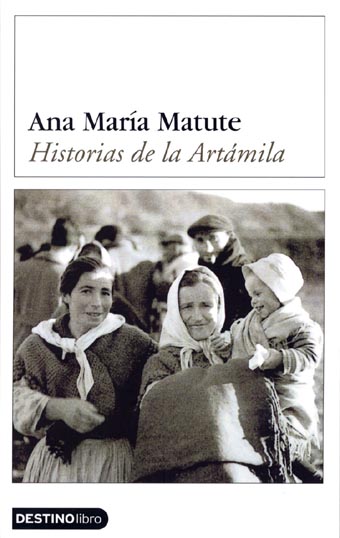 Historias de Artamila
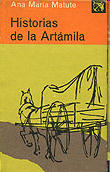 de Ana Maria Matute
La felicidad
´´ Lorenzo sintió una irritación pueril.
       -    ¡Esa mujer no está loca! –dijo-. Es una madre, una buena mujer. No está loca una mujer que vive porque su hijo vive…, sólo porque tiene un hijo, tan llena de felicidad…
       Atilano miro al suelo con una gran tristeza. Levantó un dedo, sentencioso, y dijo:
       -     No tiene ningún hijo, don Lorenzo. Se le murió de meningitis, hace lo menos cuatro años.´´
La rama seca
´´ La niña le echó a  < < Pipa >>  y doña Clementina, cuando la tuvo en sus manos, se quedó pensativa. <<Pipa>> era simplemente una ramita seca envuelta en un trozo de percal sujeto con un cordel. Le dio la vuelta entre los dedos y miró con cierta tristeza hacia la ventana. La niña la observaba con ojos impacientes y extendía las dos manos.´´
Historias de la Artámila
La importancia de la colección de relatos

La intencionalidad emotiva en sus cuentos

La intención ética
Organización narrativa
La homogeneidad de la extensión de los veintidós cuentos

La brevedad de los veintidós cuentos

La simetría de la organización narrativa de estos cuentos
El orden de la historia
Anacronías:

Retrospección o análepsis (Flash-Back)

La prospección o prolepsis
El ritmo de la historia
Descripción

La sensación de rápidez (resumen)

Elipsis

El  diálogo
Tiempo
Objetivo

Subjetivo 

El universo simbólico

Temporalidad parecida al universo de los mitos
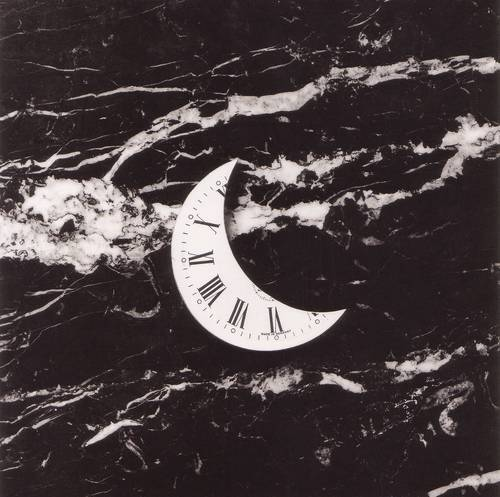 Espacio
Artámila como transformación literaria de un pueblo

El espacio simbólico : El río

La casa del abuelo ( la cocina )
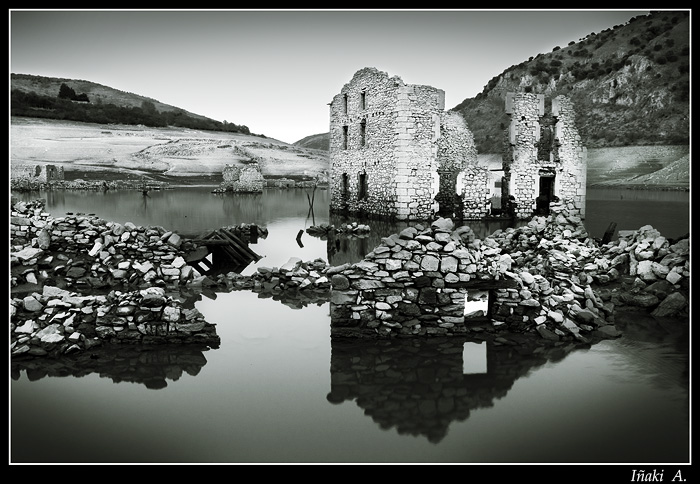 [Speaker Notes: Pantano de Mansilla de la Sierra (La Rioja)]
Personajes :
Protagonista

Personajes planos

Personaes redondos
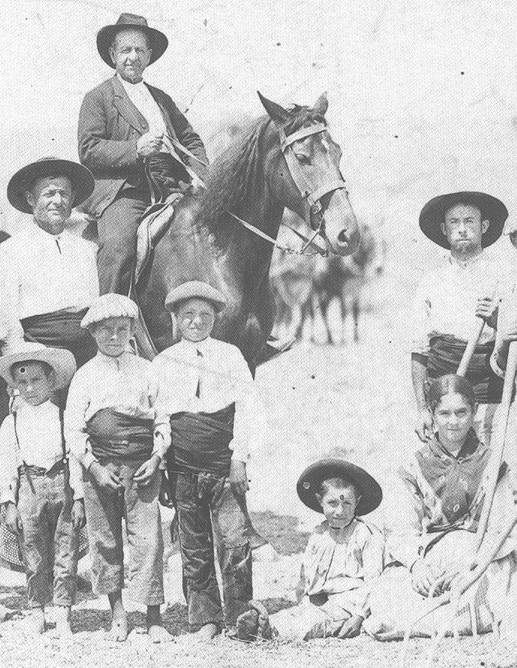 Guerra civil española
El conflicto bélico

La represión Franquista

El problema de la economía

La guerra civil todavía presente hasta hoy

El  horror del acontecimientos bélicos en los novelistas del año 50
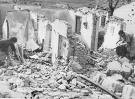 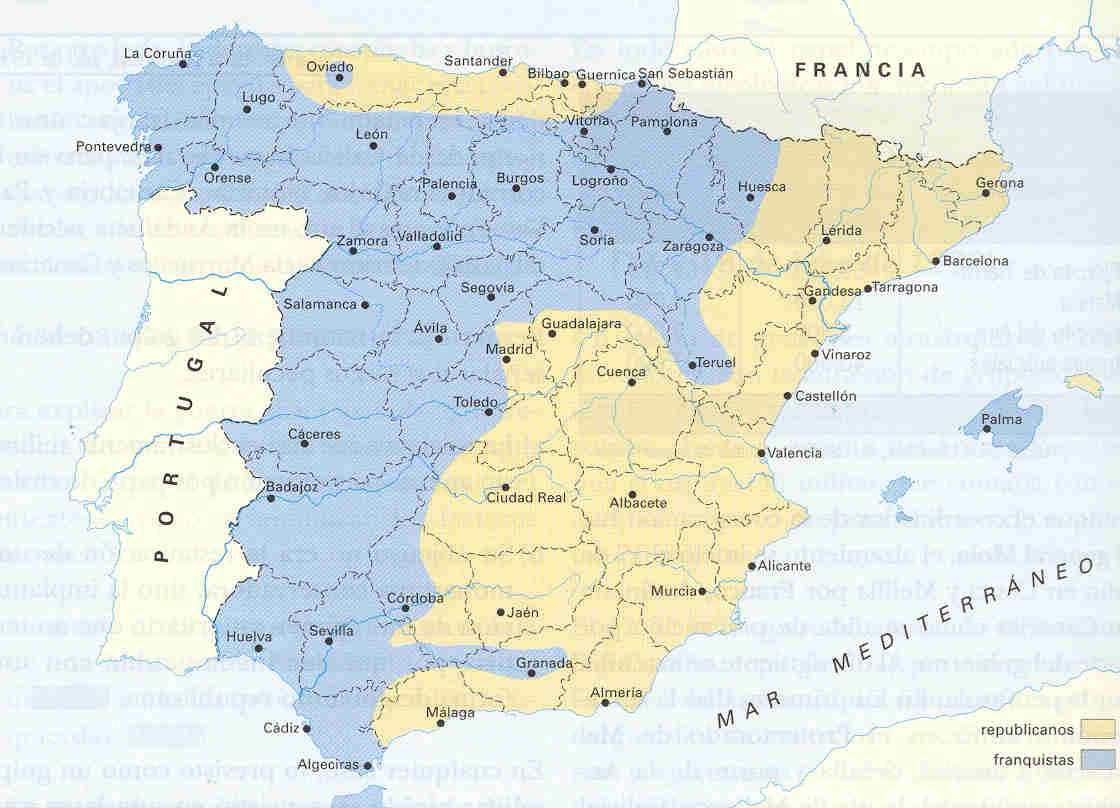 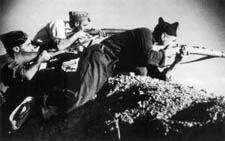 La posguerra
El hambre

El  1 de abril de 1939

Nuevo racionamiento por parte del gobierno
El  Narrador
AUTOR  =  NARRADOR  HABITUAL
OMNISCENCIA  LIMITADA,  HUMILDE
EL  YO  PROTAGONISTA  “narrador en 1ª persona”
EL NARRADOR TESTIGO 
Adulto
Infantil
Ana María Matute
INFANCIA (niña Matute):

Desconocimiento
Ingenuidad
Inocencia
No entiende la miseria
No entiende la guerra
MADUREZ (narrador Matute):

Conocimiento
Reflexión
Conciencia
Contemplación hacia el campo desolado malvado de la España de los años 30
CAUSAS
Injusticia antropológica
(pobres – ricos)
Desigualdades
Infancia desvalida
El  sentimiento de culpabilidad de la voz narrativa
A  cada golpe mis hermanos y yo sentíamos una vergüenza mayor. […] Bernardino, en cambio, cosa extraña, parecía no sentir el menor dolor. Seguía quieto, zarandeado solamente por los golpes, con su media sonrisa fija y bien educada en la cara.  También sus ojos seguían impávidos, indiferentes.
A pesar de las marcas del junco, que se inflamaban en su espalda, sus brazos y su pecho, parecía inmune, tranquilo,y altivo, como siempre. Lentamente desató a Chu, que se lanzó a lamerle la cara, con aullidos que partían el alma. Luego Bernardino nos miró. No olvidaré nunca la transparencia hueca fija en sus ojos de color de miel. Se alejó despacio por el caminillo, seguido de los saltos y de los aullidos de Chu. Ni siquiera recogió su medalla. Se iba sosegado y tranquilo, como siempre.

Solo cuando desapareció nos atrevimos a decir algo.
Estabamos llegando al muro cuando un ruido nos paró en seco. Mi hermano mayor avanzó hacia los minbres verdes del río. Le seguimos, procurando no hacer ruido. 
Echado boca abajo, medio oculto entre los mimbres,Bernardino lloraba desesperadamente, abrazado a su perro.
“De pronto algo raro ocurrió dentro de mí. El chico estaba allí, tratando de incorporarse, tosiendo. No lloraba. […] Y vi sus ojos de pupilas redondas, que no eran negras sino de un pálido color de topacio, transparentes, donde el sol se metía y se volvía de oro. Bajé los míos, llena de una vergüenza dolorida. Sentí ganas de llorar, no supe exactamente por qué.”   (Los chicos)